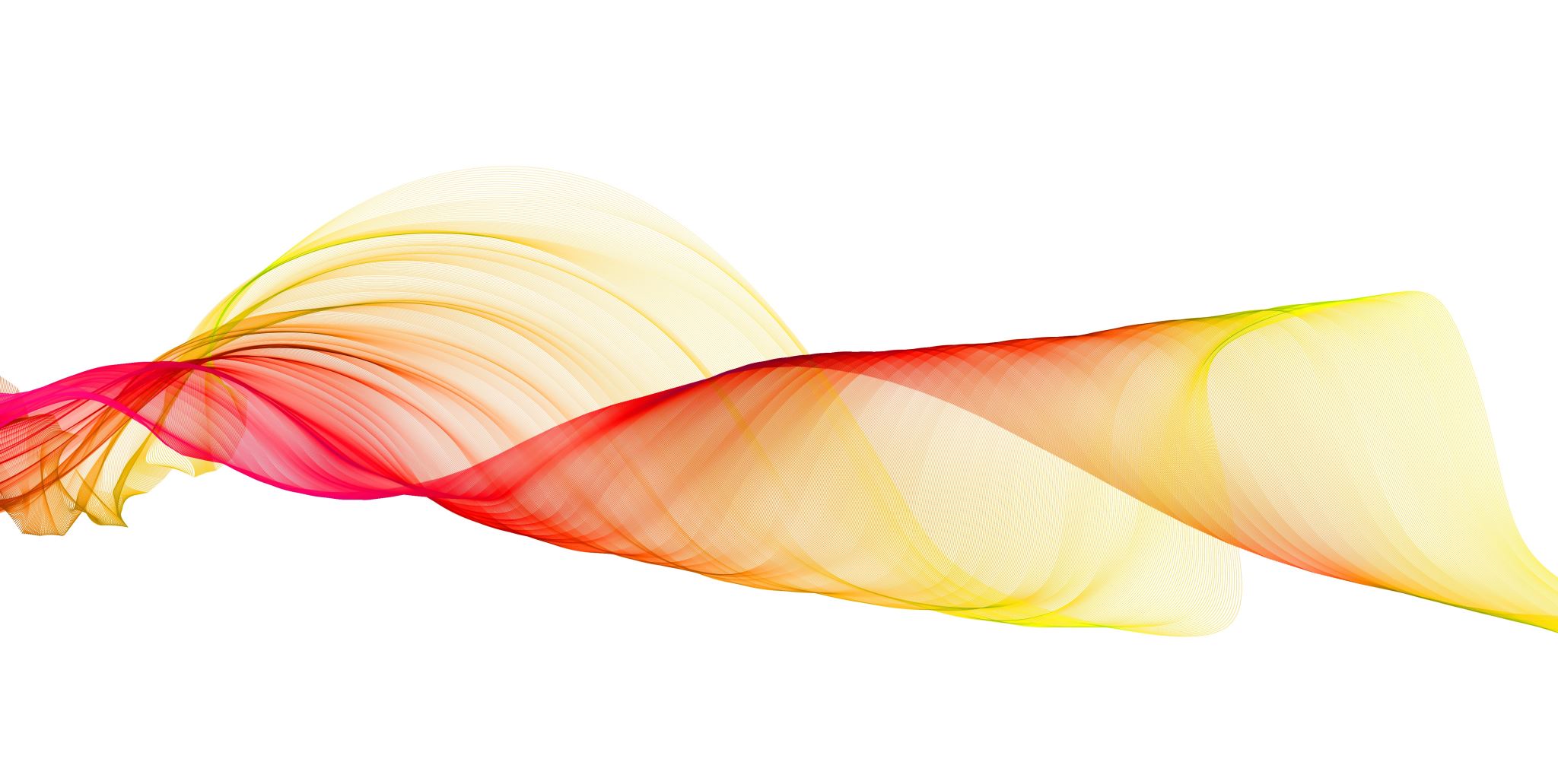 Yield Not To Temptation
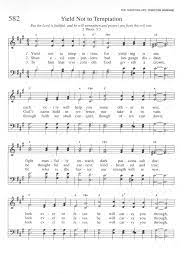 Yield not to temptation,For yielding is sin;Each vict’ry will help you,Some other to win;Fight valiantly onward,Evil passions subdue;Look ever to Jesus,He will carry you through.
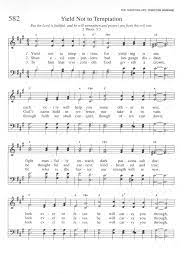 Ask the Savior to help you,Comfort, strengthen and keep you;He is willing to aid you,He will carry you through.
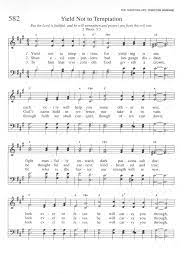 Shun evil companions,Bad language disdain;God’s name hold in rev’rence,Nor take it in vain;Be thoughtful and earnest,Kindhearted and true;Look ever to Jesus,He will carry you through.
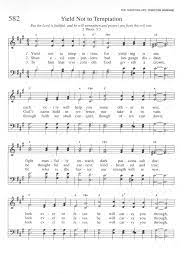 Ask the Savior to help you,Comfort, strengthen and keep you;He is willing to aid you,He will carry you through.